AIM: How did the Neolithic Revolution change how civilizations develop?

Do Now:  Answer one of the following
1. Examine the pictures and complete the following sentences.  
I see…
I think…
I wonder...  

HW: Due Monday:
Complete DBQ 3 and 4  Write a paragraph describing the Neolithic Age.  Explain two impacts using information from the documents.
Early Man
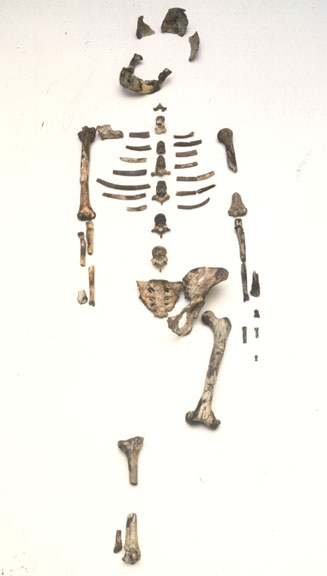 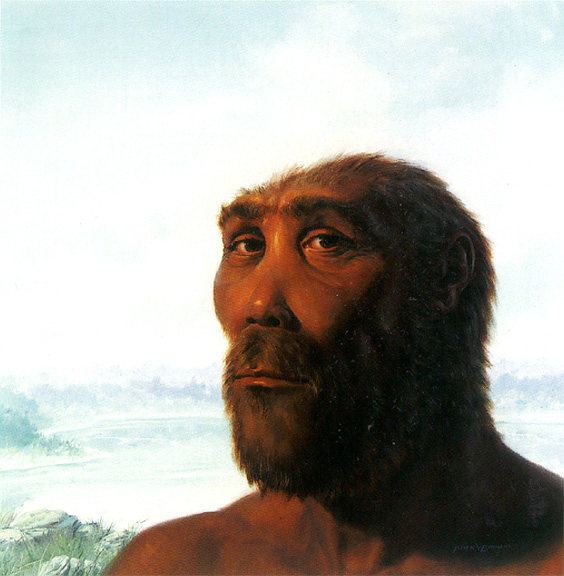 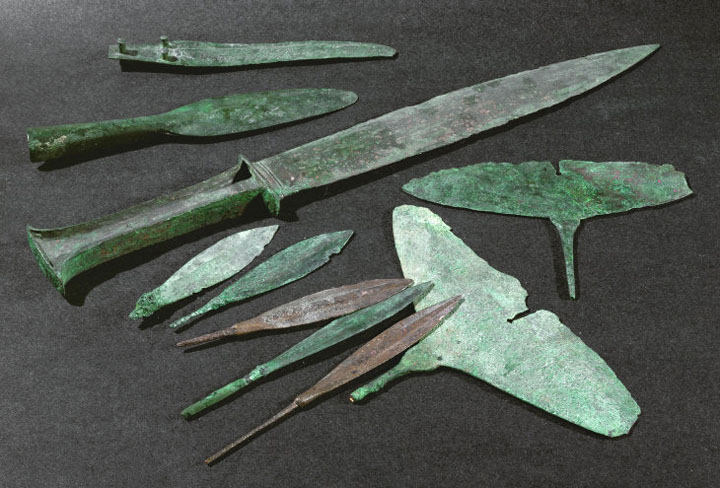 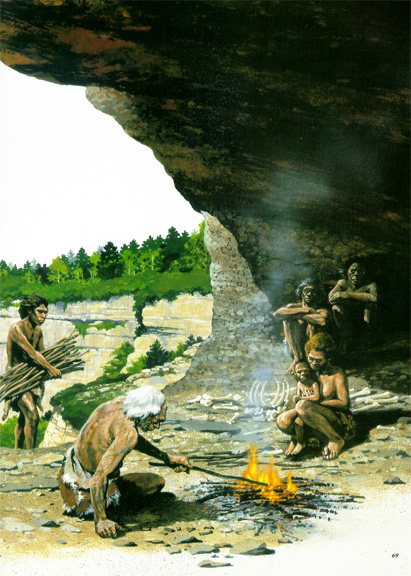 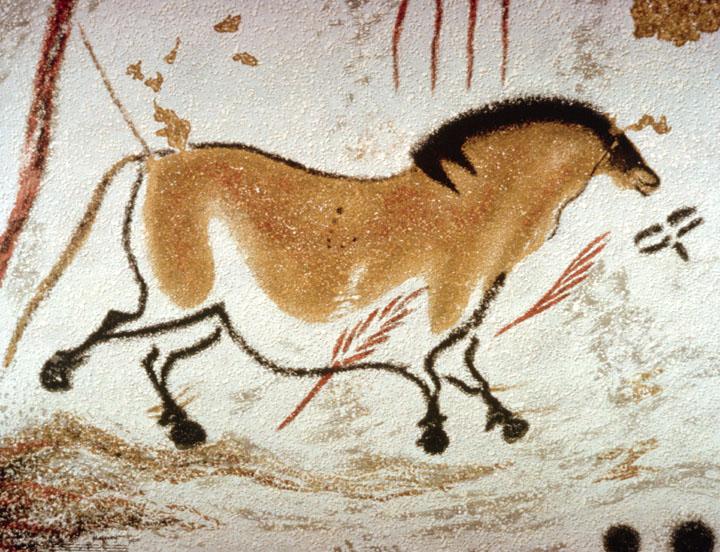 [Speaker Notes: see think]
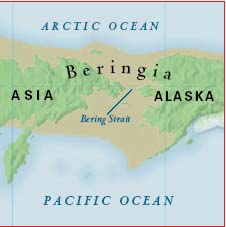 Migration of Man
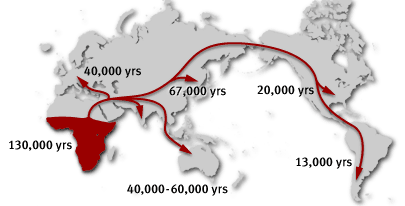 AIM: How did the Neolithic Revolution change how civilizations develop?


1. What information are archeologist able to learn from artifacts?

2.What continent did early man originate (come) from
Prehistory

Paleolithic Age – Old Stone Age (Est. 2 mil BC-9000 BC)
Hunters & Gatherers
Nomad: Moving from place to place in search for food.
Men → hunted & fished.
Woman → gathered fruits, nuts, etc.
Way of Life
Cave paintings
Stone tools & pottery
Domesticated dogs
Prehistory


Neolithic Age – New Stone Age (9000 BC – 3000 BC)
Farming → Neolithic Revolution
People could remain in one place.
Herding of animals – goats, sheep & cattle.

Communities developed. 
.
The Birth of Farming
What is one reason people began to farm?

Describe two impacts of farming on our world.
Cause and Effects of the Neolithic Revolution
List one cause of the Neolithic Revolution.
List 1 immediate effect
List 1 long term effect.
The Neolithic Revolution
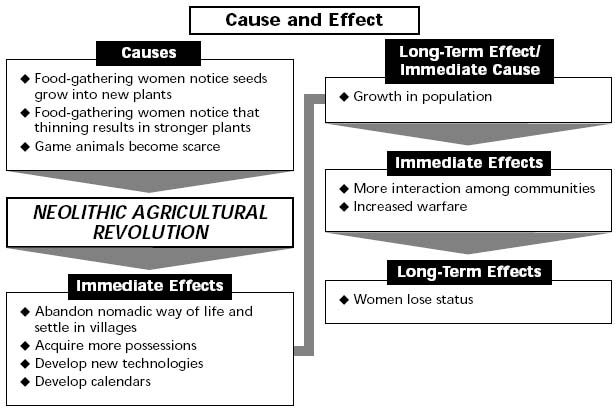 Effects of Farming
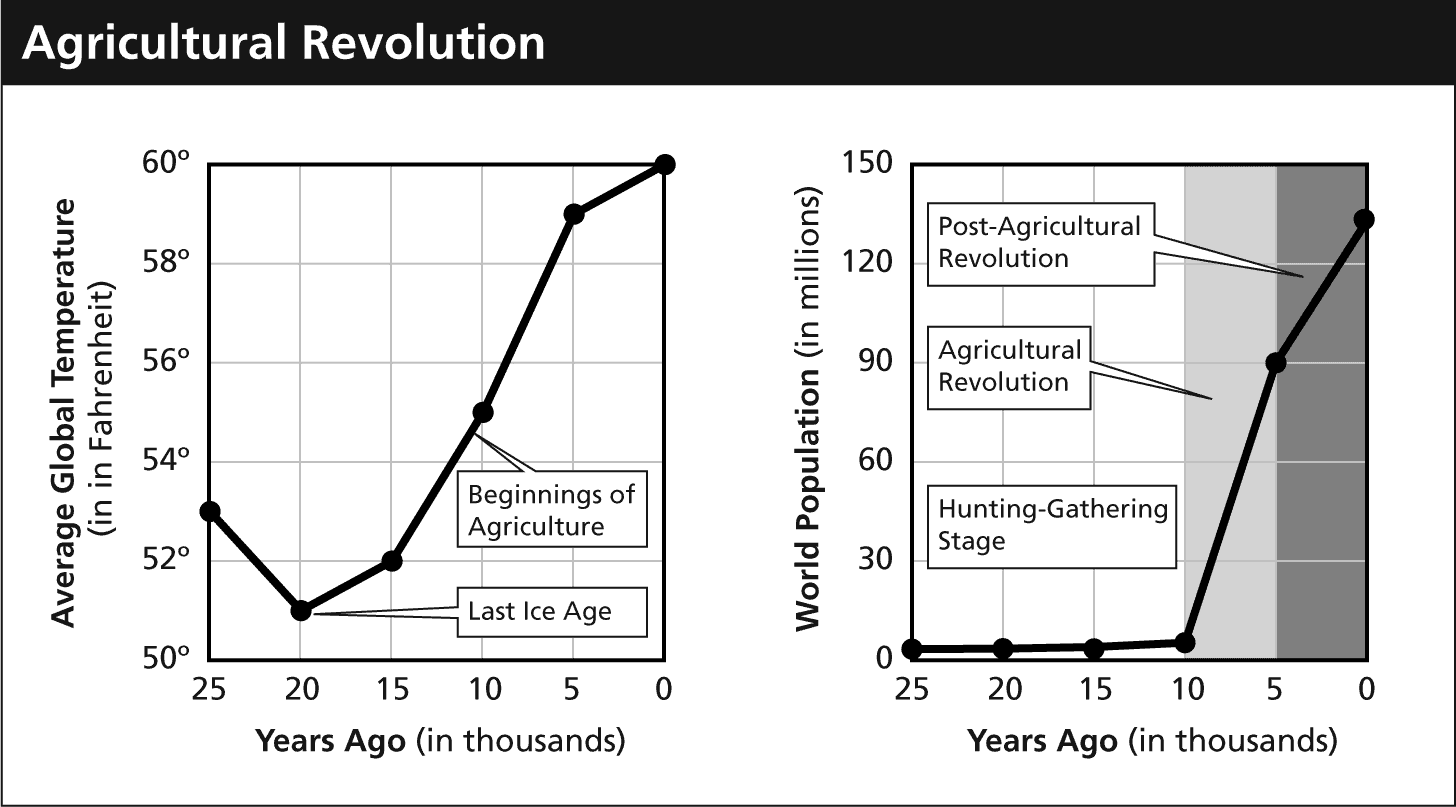 Answering a DBQ
Read the questions.
Read the text.
Underline important information
Make notes in the margin  (anotate.)
Underline vocabulary words that are connected to the lesson/what you studied in class.